Garrison Okinawa Incoming Soldiers and Civilians Records Management Brief
Lawrence L. Brown
Agenda
Purpose

Importance of Records Management

Federal Record Definition

Employee’s Responsibilities

Regulations and Policies

Garrison Japan Points of Contact
Purpose
To inform you of your responsibilities regarding Federal records.
    As Federal and contractor employees, you have Federal record-keeping                   responsibilities that are regulated by the National Archives and Records Administration to ensure the retention and preservation of Federal records.

As an Garrison Japan employee, you will be creating and using Federal records.  Records document the organization, functions, policies, decisions, procedures, operations and other activities of this organization.

It is your responsibility to protect Federal records in your custody, and    there are legal implications for destroying or removing records without the proper authority.
Why is Records Management Important?
Protects the rights and interests of the Army and its employees.

Sustains the Army’s business process.

Supports Soldiers with documentation to validate health-related claims. 

Documents the Army’s history and provides Lessons Learned.

Responds to official requests for information from the public, Congress and the media.

Complies with federal records laws (44 USC and 36 CFR).
[Speaker Notes: -Statutory  Authority The Federal Records Act of 1950, as amended, contains the statutory authority for the ARIMS program. 
-Presidential Directive M-12-18, Managing Government Records dated August 24, 2012.
-Government-wide responsibility for Federal recordkeeping is shared by the General Services Administration and the National Archives and Records Administration (NARA).
-Sections 3301-3314, Title 44 U.S. Code establishes the basis for the disposal of Records for the U.S. Government.]
What is a Federal Record?
Regardless of the Medium…
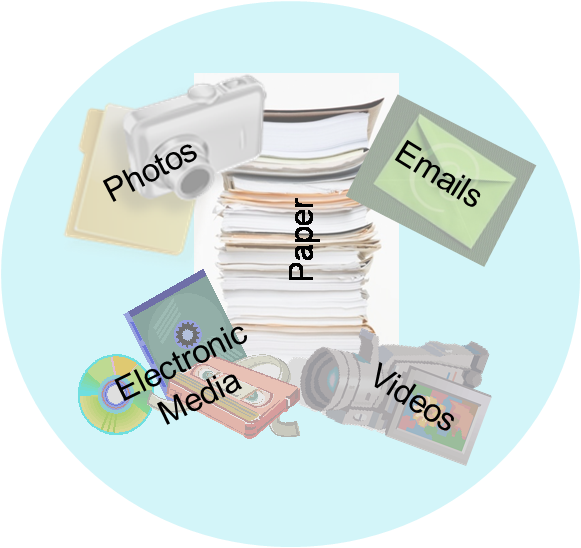 Any information created or received by an agency of the U.S. Government that documents agency operations or other activities of the Government.
[Speaker Notes: Did you receive the document as a result of your job?

  Did you create or use this document to conduct or         
   facilitate agency business?

  Did you put the document in an agency file?

  If not, did you still need to refer to this document later    
   to conduct government business?]
All Garrison Japan Employees Shall:
Create and manage the Federal records necessary to document their official activities. 

File Federal records IAW the Army Records Information Management System (ARIMS), Army Regulations and policies.

Work with the organization’s designated Records Coordinator  
     when filing records.

File personal papers and non-record materials separately from       
     official Federal records. 

Only destroy records IAW approved records disposition schedules using ARIMS.

Never remove records from Agency custody without authorization.
Regulations and Policies
44 U.S.C. Chapter 31, Records Management by Federal Agencies, 
     3 Jan 12

36 CFR Part 1222, Creation and Maintenance of Federal Records, 
     1 Jul 12

AR 25-1, Army Information Technology, 25 Jun 13 

AR 25-400-2, The Army Records Information Management System (ARIMS), 2 Oct 07 

DA Pam 25-403, Guide to Recordkeeping in the Army, 11 Aug 08 
	    
Policy Memo 25-1, Records Management (RM) Procedures, 24 May 16
Points of Contact
Your Records Managers are: 

 Lawrence L. Brown at 644-4346

 Tsuyako Toguchi at 644-4338